Урок музыки 
во 2-м классе
по теме 
«Ноты долгие и короткие»
Учитель музыки                                     Муниципального автономного общеобразовательного учреждения г. Ростова-на-Дону лицея № 11 «Естественнонаучный»                                        Палецких Елена Викторовна
1
Содержание
Хоровое пение
Введение в тему
Музыкальная грамота
Восприятие музыки
Физкультминутка
Определение на слух
Задания
Домашнее задание
Список источников
2
Вместе
весело
шагать
Музыка В. Шаинского		Слова М. Матусовского
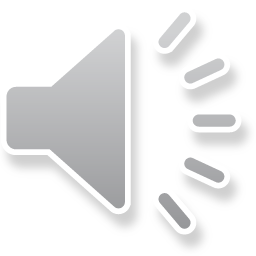 3
Вместе весело шагать по просторам
По просторам, по просторам!
И конечно, припевать лучше хором,
Лучше хором, лучше хором!
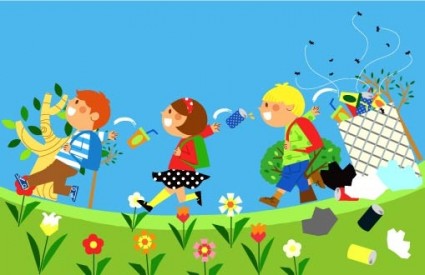 4
Спой-ка с нами, перепёлка, перепёлочка!
Раз – иголка, два – иголка, будет ёлочка!
Раз – дощечка, два – дощечка, будет лесенка!
Раз – словечко, два – словечко, будет песенка!
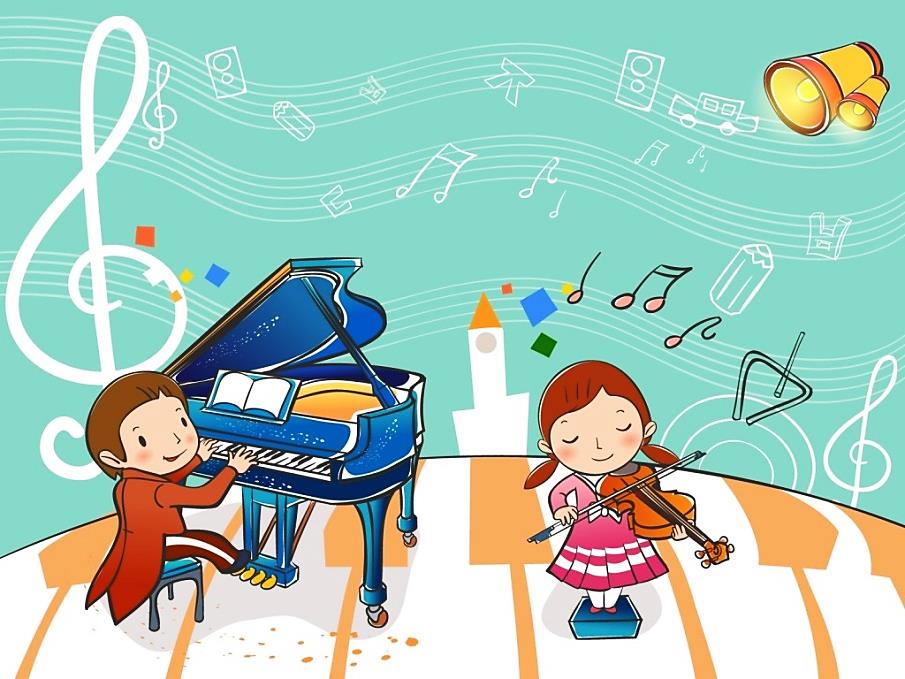 5
Вместе весело шагать по просторам
По просторам, по просторам!
И конечно, припевать лучше хором,
Лучше хором, лучше хором!
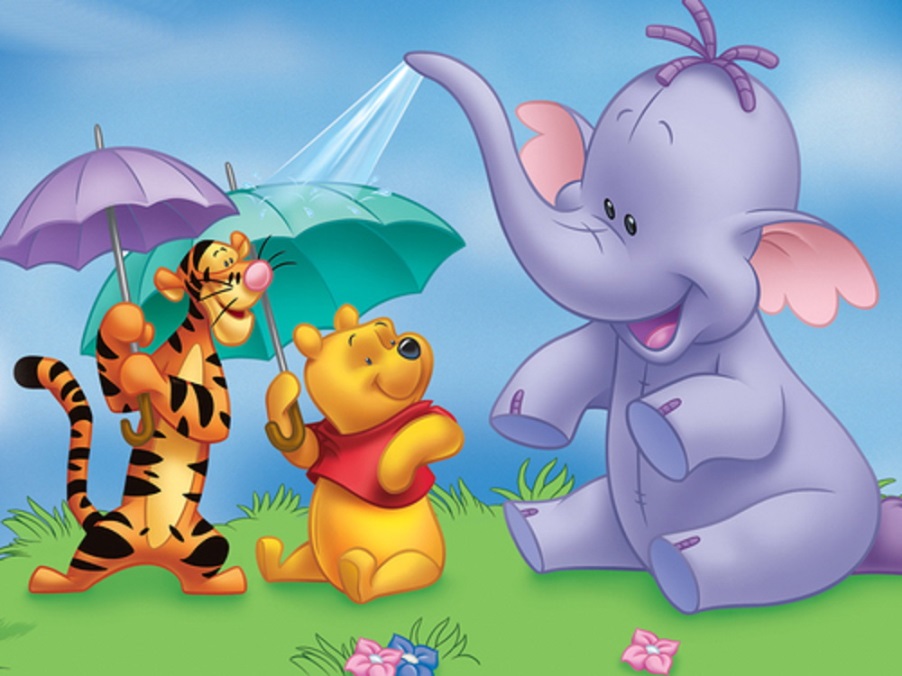 6
В небесах зари полоска заполощется.
Раз – берёзка, два – берёзка, будет рощица!
Раз – дощечка, два – дощечка, будет лесенка!
Раз – словечко, два – словечко, будет песенка!
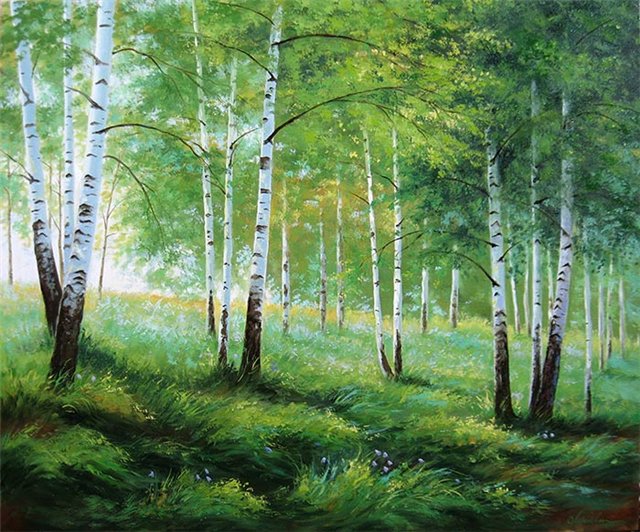 7
Вместе весело шагать по просторам
По просторам, по просторам!
И конечно, припевать лучше хором,
Лучше хором, лучше хором!
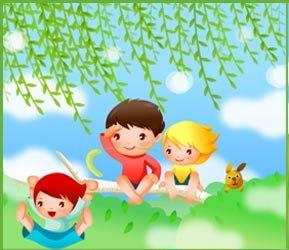 8
Нам счастливую тропинку выбрать надобно.
Раз – дождинка, два – дождинка, будет радуга!
Раз – дощечка, два – дощечка, будет лесенка!
Раз – словечко, два – словечко, будет песенка!
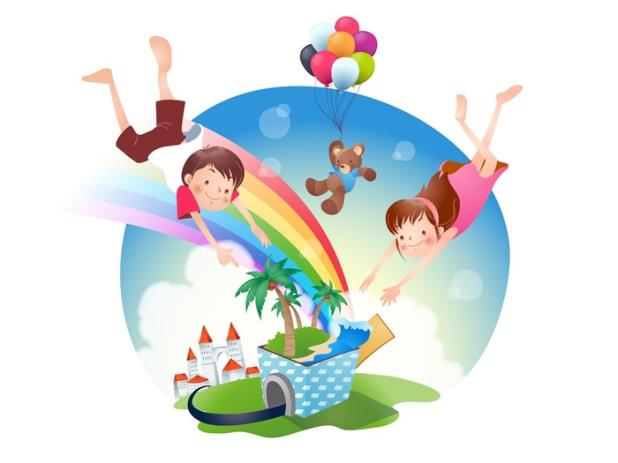 9
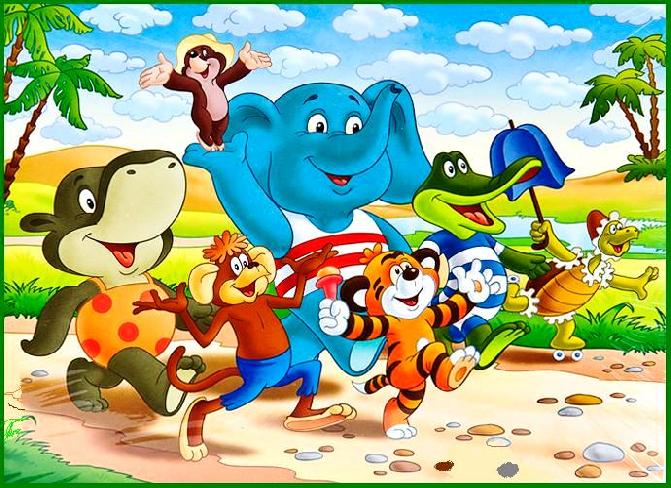 10
Вместе весело шагать по просторам
По просторам, по просторам!
И конечно, припевать лучше хором,
Лучше хором, лучше хором!
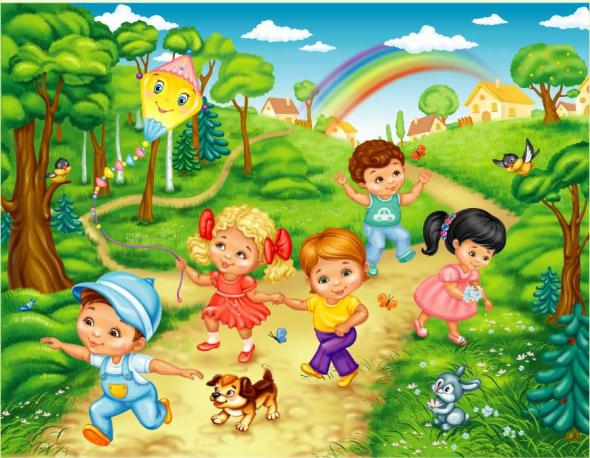 11
Об
украшениях
12
Чем можно украсить белый и чёрный круги?
13
Узор
и орнамент
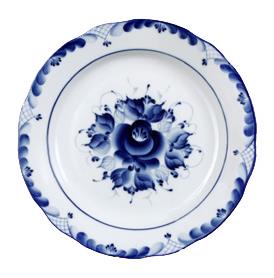 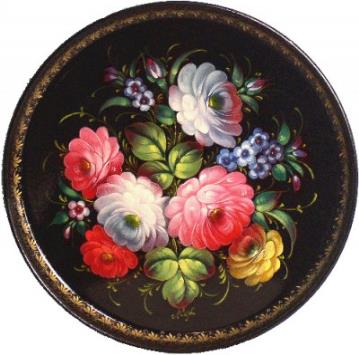 Жостово
Поднос
Гжель
Тарелка
14
Что 
украшает 
мелодию?
15
Как украсить мелодию известной песни?
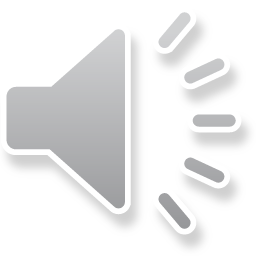 16
Антошка
2
4
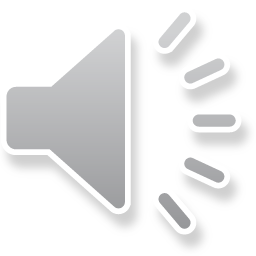 17
Что нужно для украшения в декоративно-прикладном искусстве?
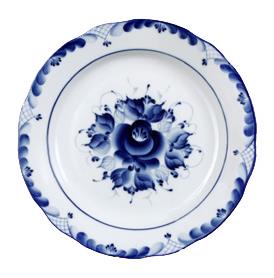 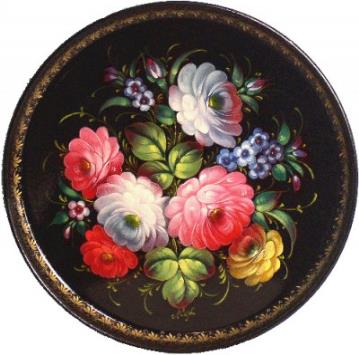 Узор и орнамент
18
Что нужно для украшения              в музыке?
2
4
Ритм
19
Ритм в природе
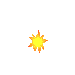 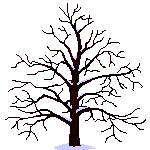 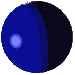 День и ночь
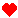 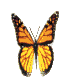 Времена года
Биение сердца
Рисунок на крыльях
20
Что такое ритм в орнаменте?
Ритм - это повторение каких-либо элементов узора через определённые расстояния и в определённой последовательности.
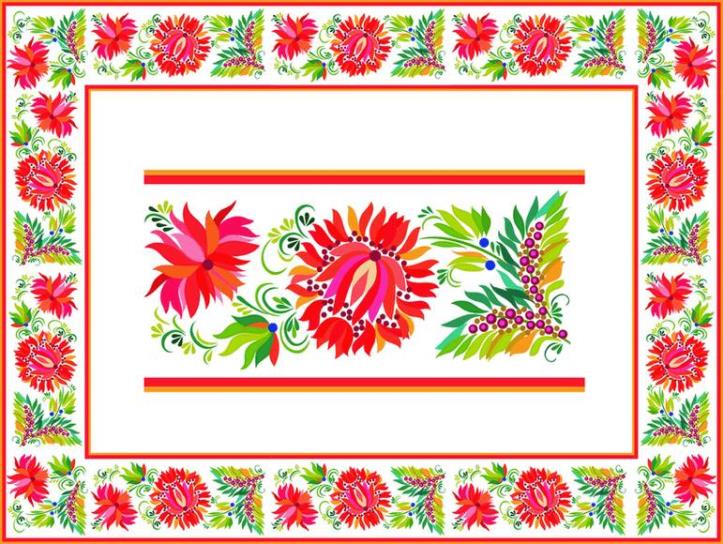 21
3
4
Что такое ритм в музыке?
Ритм - это чередование долгих и коротких           нот, акцентов и пауз.
22
Тема урока
Ноты 
долгие и
короткие
23
Ноты долгие и короткие
- та
- ти
24
=
+
=
Музыкальная математика
25
Ритмический
канон
«Столовая»
26
Щи
да
ка -
ша –
щей
По-
сле
и
по-
сле
ка-
ши
Е-
ли,
е-
ли
две
не-
де-
ли,
не
пол-
не
-ли,
не
ху-
де-
ли,
пи-
ща
на-
ша.
про-
сят
де-
ти
про-
сто-
ква-
ши.
ли,
Е-
ли,
е-
ли,
пи-
ли,
пи-
ли,
две
не-
сы-
де-
ты
бы-
ли.
27
И снова математика
=
+
=
+
?
=
28
Длительности нот
Целая
Половинная
Четвертная
Восьмая
Шестнадцатая
29
Какие длительности нот помогут композитору сочинить музыку?
30
Модест Петрович Мусоргский
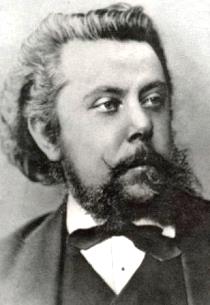 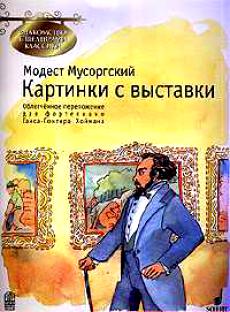 «Картинки
с выставки»
Десять пьес          для фортепиано
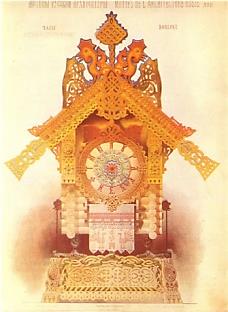 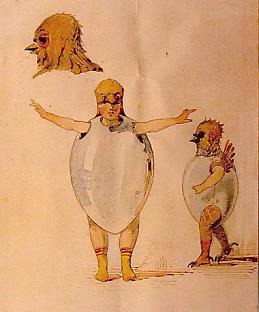 31
Какие длительности нот вы бы использовали в пьесе?
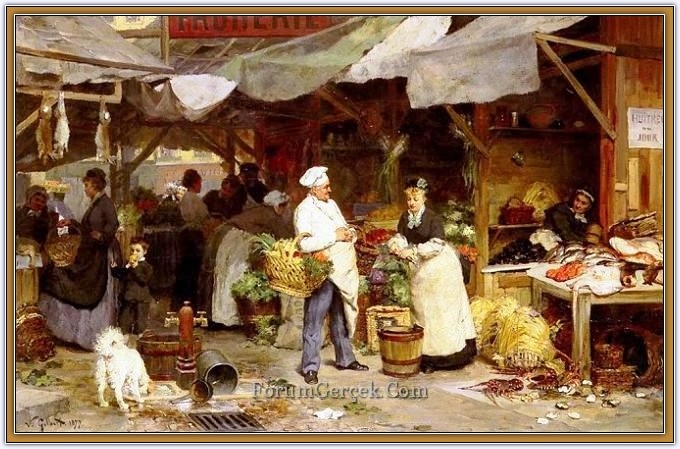 «Лимож. 
Рынок 
(Большая 
новость)»
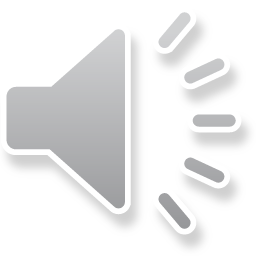 32
Какие длительности нот вы бы использовали в пьесе?
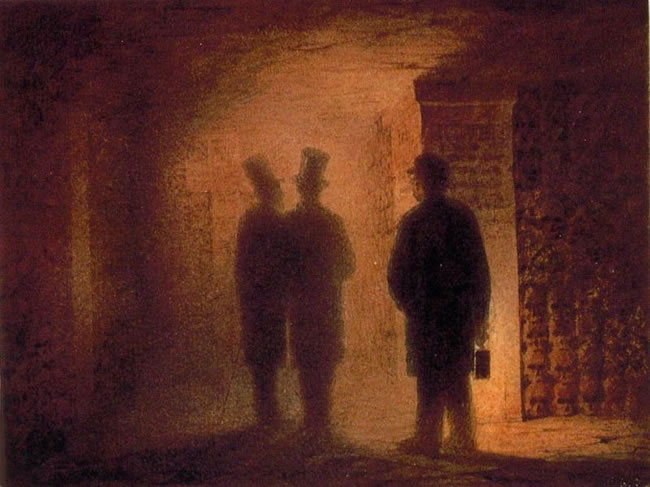 «Катакомбы. 
Римская 
гробница»
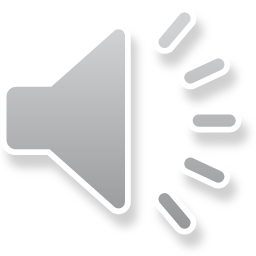 33
Определите пьесы М. Мусоргского по ритмическому рисунку
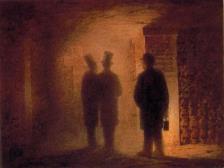 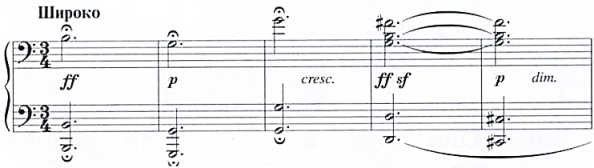 1
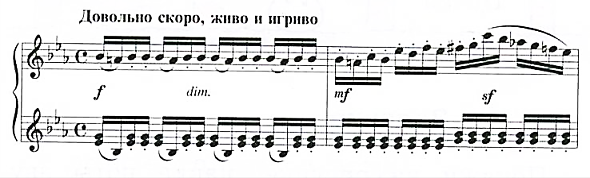 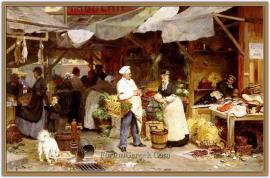 2
34
Ритм танца
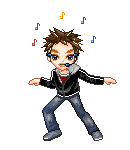 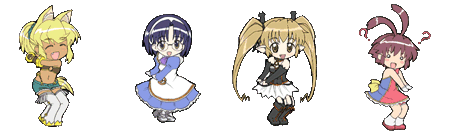 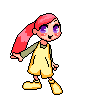 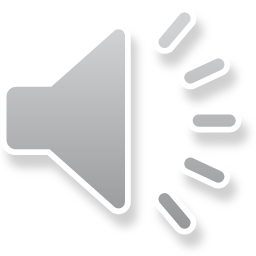 35
Ритм и
характер
музыки
36
Как благодаря ритму звучит колыбельная, полька, марш?
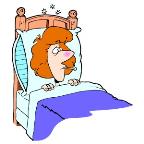 весело
спокойно
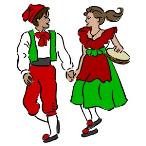 торжественно
легко
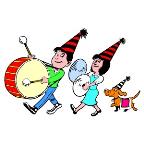 задумчиво
строго
37
Определите характер музыки      по ритму
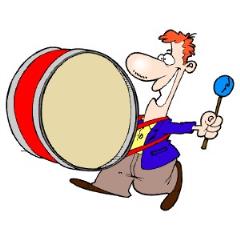 Пример 1
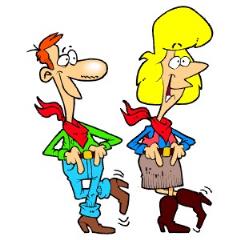 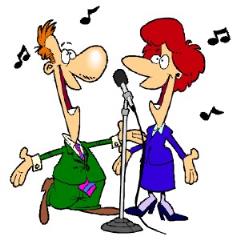 маршевый
танцевальный
песенный
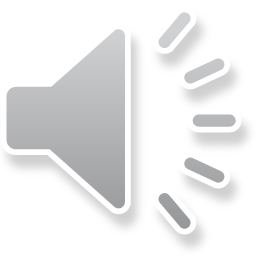 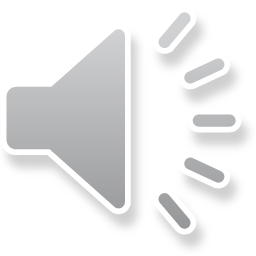 38
Определите характер музыки      по ритму
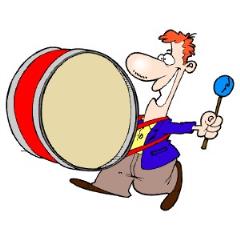 Пример 2
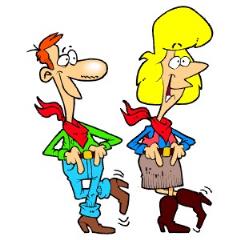 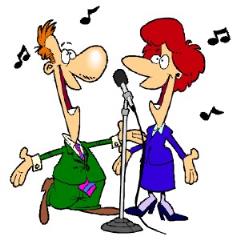 маршевый
танцевальный
песенный
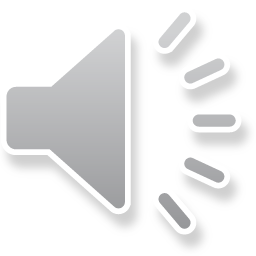 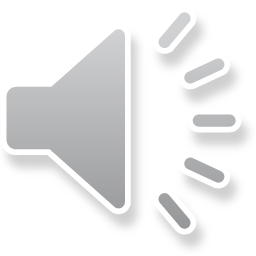 39
Определите характер музыки      по ритму
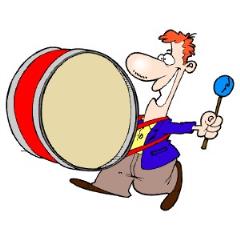 Пример 3
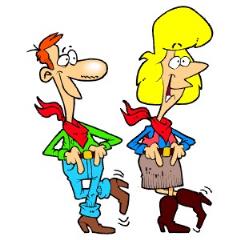 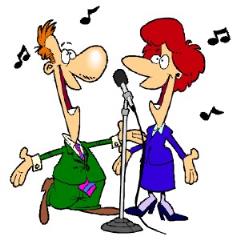 маршевый
танцевальный
песенный
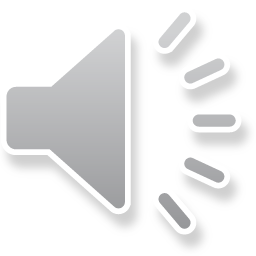 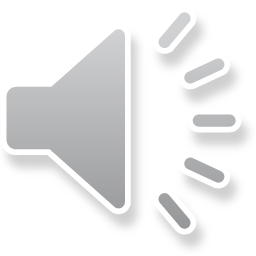 40
Определите характер музыки      по ритму
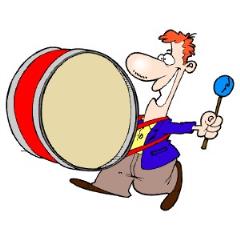 Пример 4
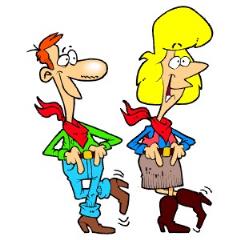 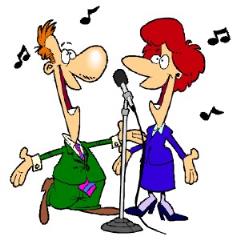 маршевый
танцевальный
песенный
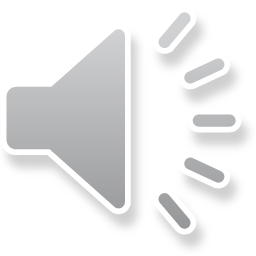 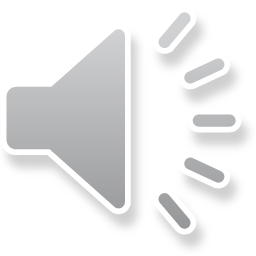 41
Украсим мелодию песни ритмическим сопровождением
1.
2.
3.
4.
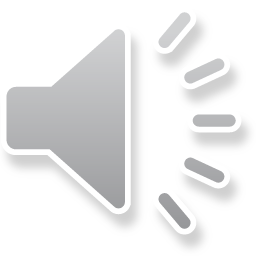 42
Задания
Отгадайте загадку и запишите её ритм
Узнайте песню по ритму
«Расселите» ноты по «квартирам»
Определите ритм имён
43
Отгадайте загадку и запишите её ритмический рисунок
Шёл, шёл без дорог.
Где шёл - там и лёг.
До весны пролежал,
А потом побежал.
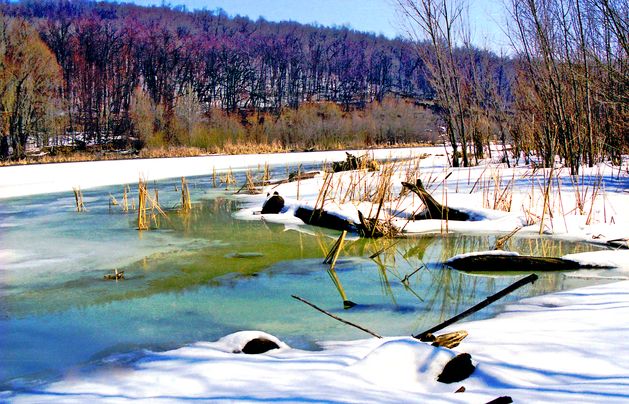 44
Прохлопайте ритм. Соедините стрелками названия песен с ритмом:
«Чему учат в школе»
«Моя Россия»
«Пёстрый колпачок»
45
Заполните таблицу длительностей нот в соответствии с их названиями:
46
Длительности нот
47
Поставьте ударения (акценты) в именах. Соедините стрелками имена с подходящим ритмом:
Владислав
Анастасия
Пётр
Татьяна
Ксения
Максим
Анна
Анатолий
48
Что мы узнали?
Т
Что нужно для украшения в декоративно-прикладном искусстве?
Что украшает мелодию?
Что такое ритм?
Где в жизни мы встречаемся с ритмом?
С какими длительностями нот мы познакомились?
Как называются пьесы М. Мусоргского из сборника «Картинки с выставки»?
Какие длительности нот создают характер этих пьес?
49
Что мы учились делать?
Т
Записывать ритм стихотворения.
Ритмично двигаться под музыку – танцевать.
Определять по ритму характер музыки.
Украшать песню ритмическим сопровождением. 
Узнавать песню по записи ритмического рисунка.
Находить проявления ритма в окружающем мире.
50
Домашнее задание
Динь-дон, динь-дон, 
В переулке ходит слон,
Старый серый 
Сонный слон. 
    Динь-дон, динь-дон.
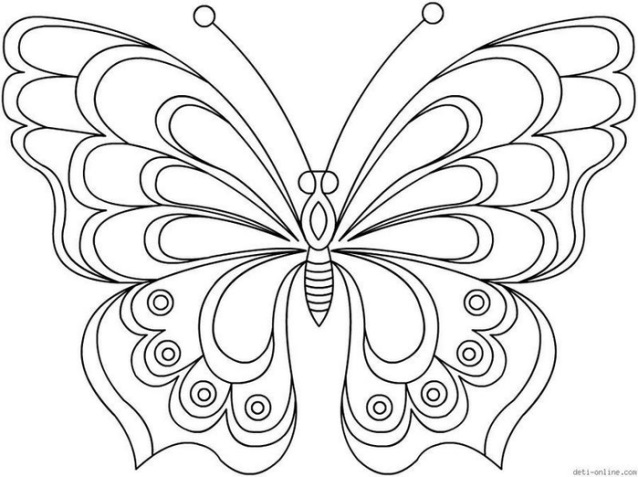 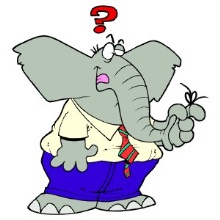 Раскрасьте бабочку, соблюдая ритм в сочетании цветов.
Запишите ритмический рисунок стихотворения.
51
Спасибо
за
сотрудничество!
52
Источники основного содержания
Баренбойм Л., Перунова Н. Путь к музыке. Книжка с нотами для начинающих обучаться игре на фортепиано /Общ. Ред.Л. Баренбойма. – Л.: Сов. композитор, 1989.
Михайлова М.А. Развитие музыкальных способностей детей. Популярное пособие для родителей и педагогов. Ярославль: Академия развития, 1997.
Михеева Л.В. Музыкальный словарь в рассказах. М., Советский композитор, 1984.
Хереско Л.П. Музыкальные картинки. Занимательная книга для первоначального обучения детей игре на фортепиано. Ленинград: Всесоюзное издательство «Советский композитор», 1988.
Энциклопедический словарь юного музыканта. /Сост. Медушевский В.В., Очаковская О.О. – М.: Педагогика, 1985.
53
Источники иллюстраций
М. Мусоргский. «Лимож. Рынок (Большая новость)», «Катакомбы. Римская гробница» – Музыка. 2 класс: Фонохрестоматия. Диск I. В.В. Алеев, Т.Н. Кичак. М., Дрофа, 2011.
П. Чайковский. «Вальс цветов», Ж. Бизе. Увертюра из оперы «Кармен», Дж. Гершвин «Колыбельная Клары» – Сборник классической музыки «100 великих произведений». © ООО «БИЗНЕССОФТ», 2006.
И. Штраус. Полька «Трик-трак» –  Энциклопедия классической музыки. © «Коминфо», 2002.
Библиотека векторных изображений, часть 1. ООО «Элком», 2004.
Коллекция анимированных gif для web. АРТ. D 56771.
В. Шаинский. «Вместе весело шагать», «Антошка», Б. Савельев «Если добрый ты», А. Варламов «Музыка – моя любовь» –  http://muzofon.com/ 
«Вместе весело шагать» –  http://skuki.net/holidays/vmeste-veselo-shagat4
Берёзы –  http://www.artscroll.ru/page.php?al=Nazvanie_Kartiny_Neizvestno_003_57522_kartina 
Гжель, тарелка –  http://www.my-vernisage.ru/catalog/tarelki/
54
Источники иллюстраций
Жостово, поднос –  http://lit-yaz.ru/literatura/27413/index.html 
Узор и орнамент – http://www.coollady.ru/index.php?name=Pages&op=page&pid=4075 
Портрет М.П. Мусоргского – http://muslib.ru/musorgskiy_b1055959/photo 
Обложка сборника «Картинки с выставки» – http://www.100book.ru/kartinki_s_vystavki_oblegchennoe_perelozhenie_dlya_fortepiano_hojmana_g_-g_znakomstvo_s_shedevrami_klassiki_isbn_3-7957-5319-8_5-9628-0015-x_b83725.html  
Балет невылупившихся птенцов, Катакомбы. Римская гробница – http://stoian.ho.ua/wordpress/?p=2724 
Избушка на курьих ножках – http://art-cons.ru.u7984.argon.vps-private.net/node/4515/results 
Рынок – http://nevsepic.com.ua/art-i-risovanaya-grafika/page,4,3608-kartiny-zapadnyh-hudozhnikov-maslom-chast-78-317-rabot.html 
Паркет – http://photoshopia.ru/usergallery/parket/p26205-parketbesshovnyy-uzornyy-fon-2c-ornament-dlya-fotoshop-i-veb-stranits-15.html 
gif-анимация танцев – http://liubavyshka.ru/photo/27-9 
Снег – http://rus-img.com/sneg-taet-vesna  
Бабочка – http://www.liveinternet.ru/users/4845038/post280107083/
55
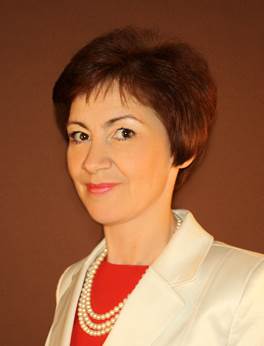 Учитель музыки 
Муниципального автономного общеобразовательного учреждения
г. Ростова-на-Дону лицея № 11 «Естественнонаучный»
Палецких Елена Викторовна
Учебно-методические комплексы уроков музыки Палецких Е.В.:
Урок музыки в 3-м классе по теме «Как раскрасить музыку?» http://festival.1september.ru/articles/410982/.
Урок музыки во 2-м классе по теме «Весело – грустно» http://festival.1september.ru/articles/610728/.
Урок музыки по теме «Мелодия – душа музыки». 2 класс http://festival.1september.ru/articles/624688/.
Урок музыки во 2-м классе по теме «Музыкальная интонация» http://festival.1september.ru/articles/642731/.
Урок музыки во 2-м классе по теме «Музыкальный аккомпанемент» http://festival.1september.ru/articles/651502/.
56